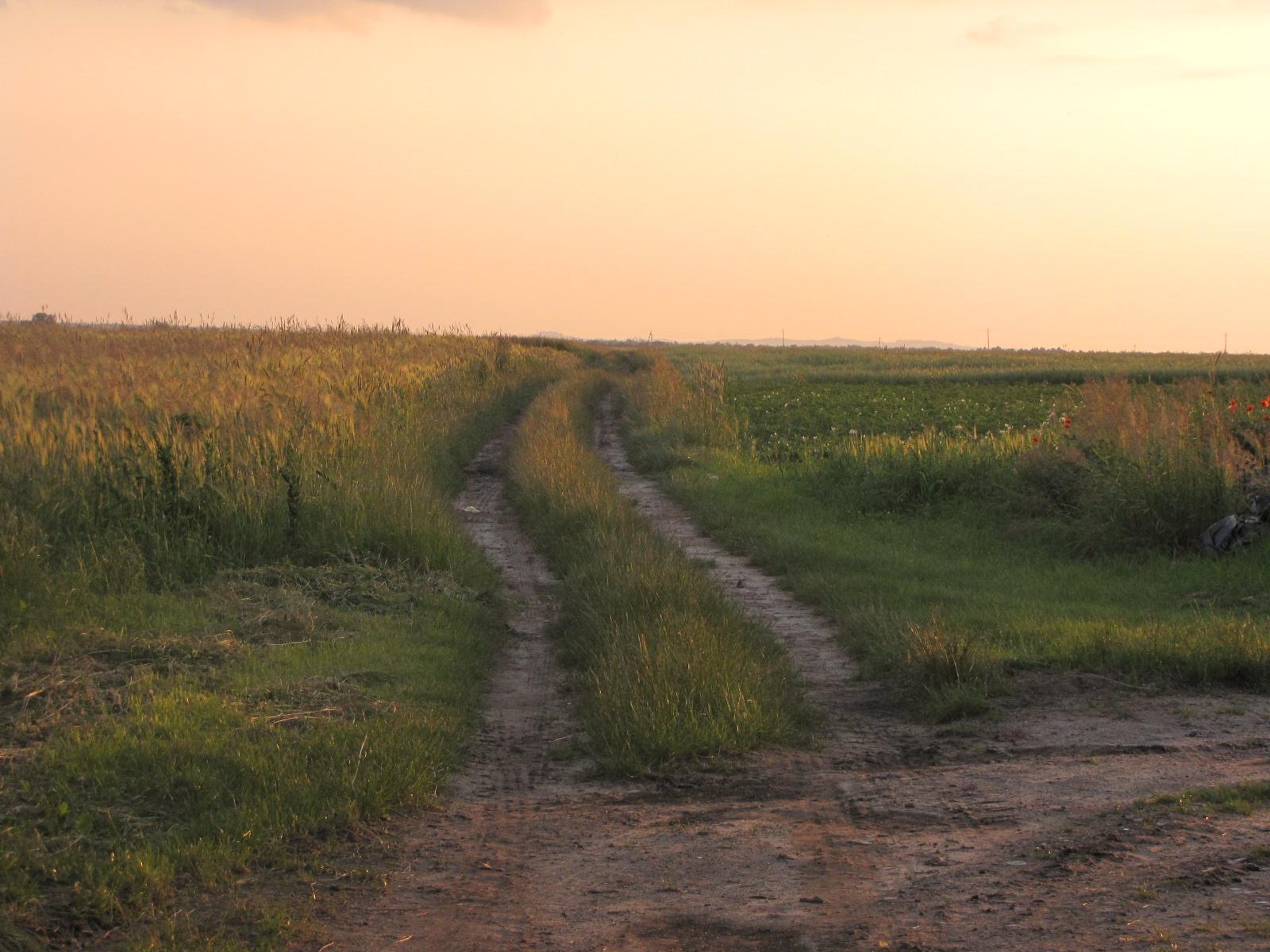 Ja jestem
Drogą
Prawdą i Życiem
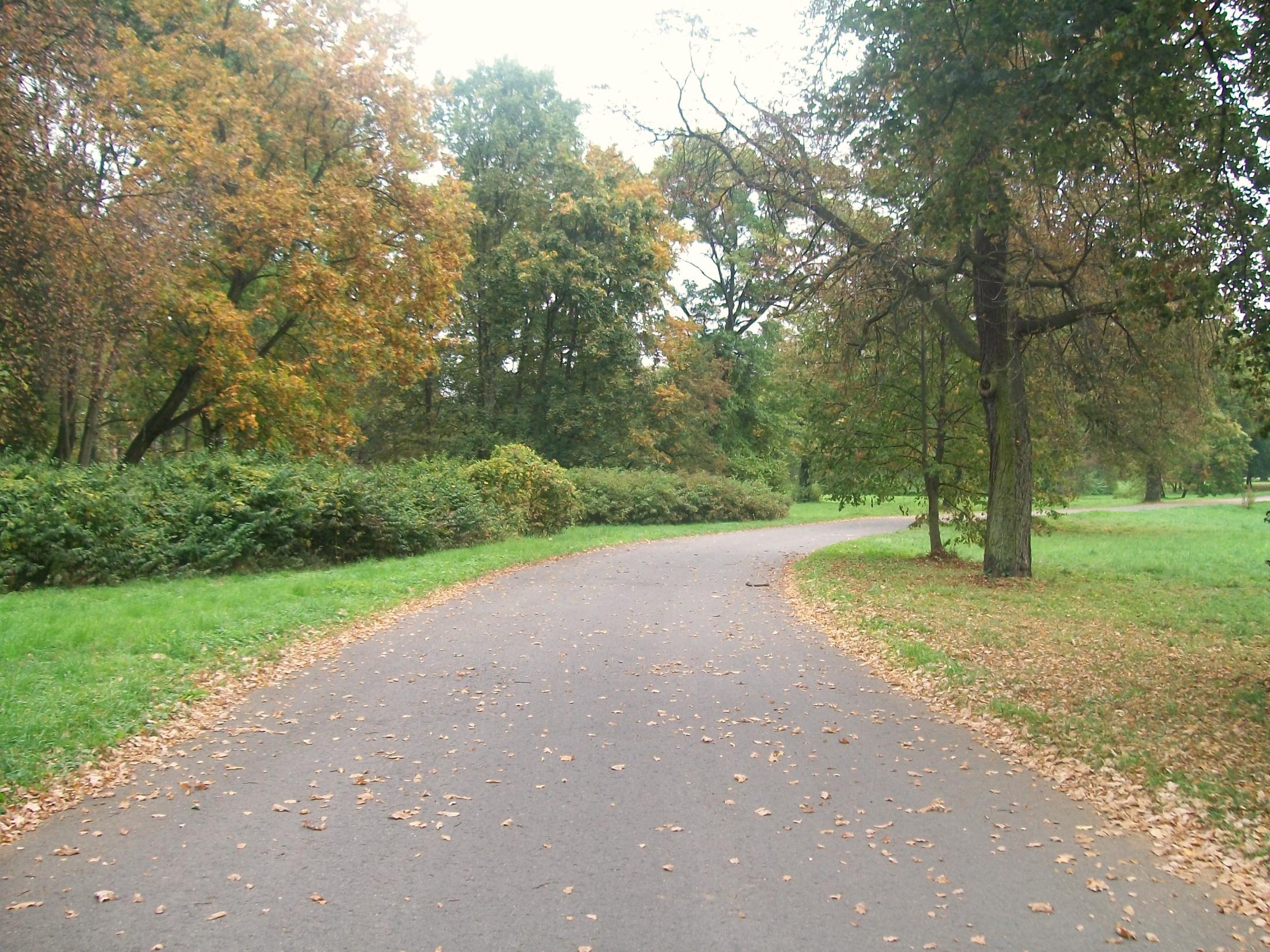 Szczęśliwy mąż, który nie idzie za radą występnych, nie wchodzi na drogę                                                               grzeszników  i nie siada w kole szyderców,                                                                        lecz ma upodobanie w   Prawie Pana,                                                                                                                  nad Jego Prawem rozmyśla dniem i nocą                                                                                     (…) bo Pan uznaje drogę sprawiedliwych, a droga występnych zaginie. 
Psalm 1
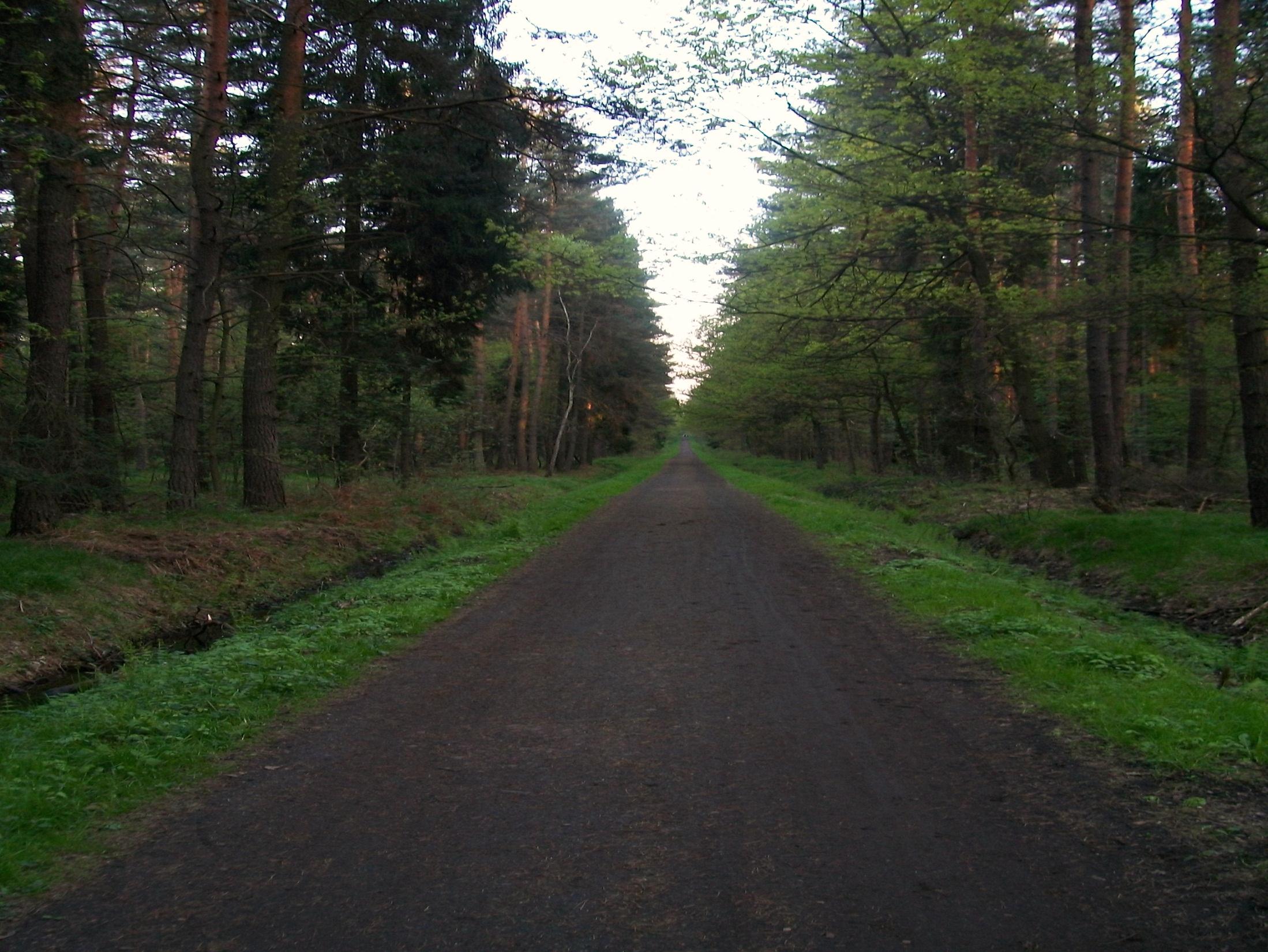 Ukażesz mi ścieżkę życia, pełnię radości u Ciebie, rozkosze na wieki po Twojej prawicy.
Psalm 16
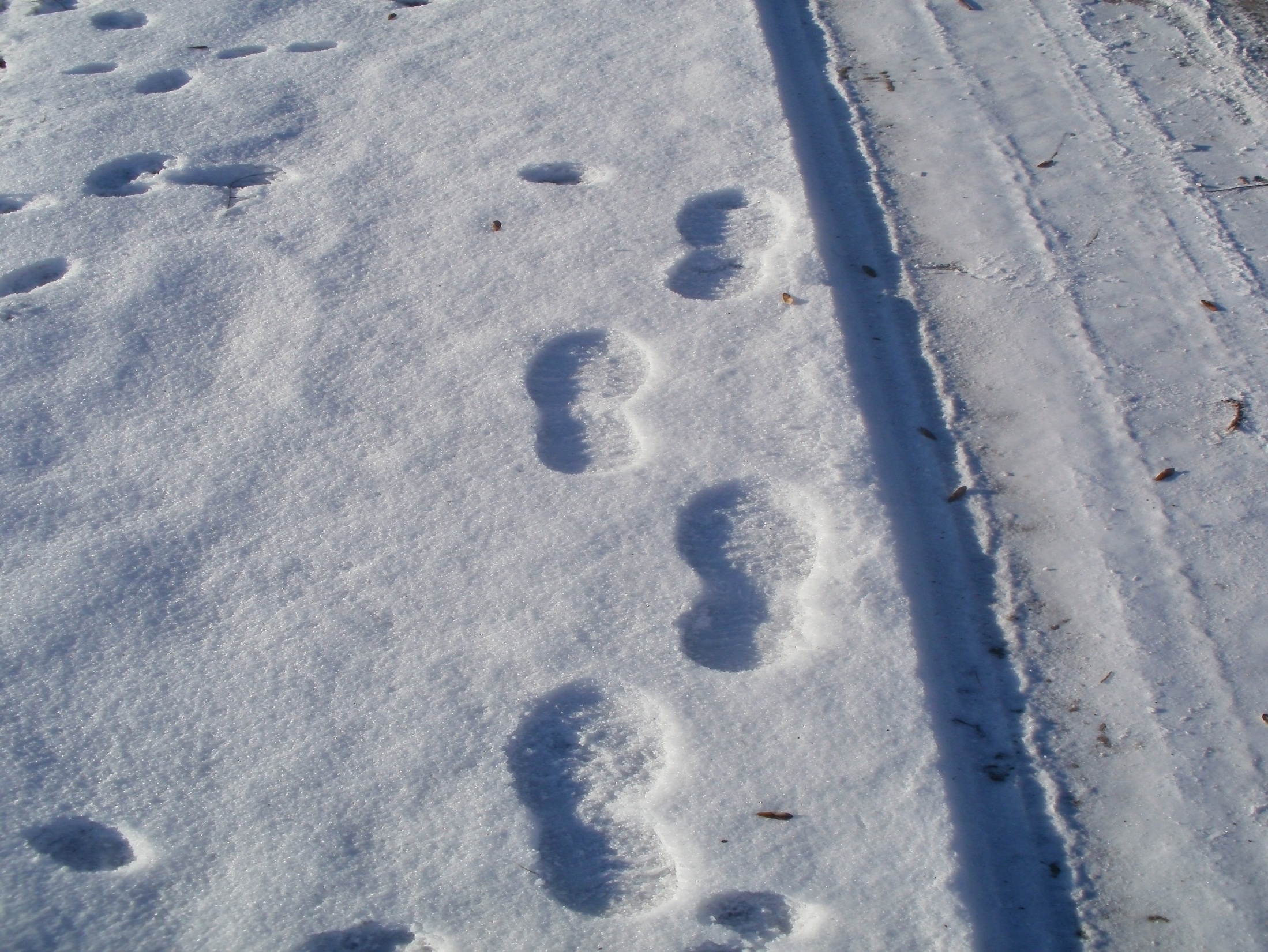 Moje kroki trzymały się mocno na Twoich ścieżkach, moje stopy się nie zachwiały. 
Psalm 17
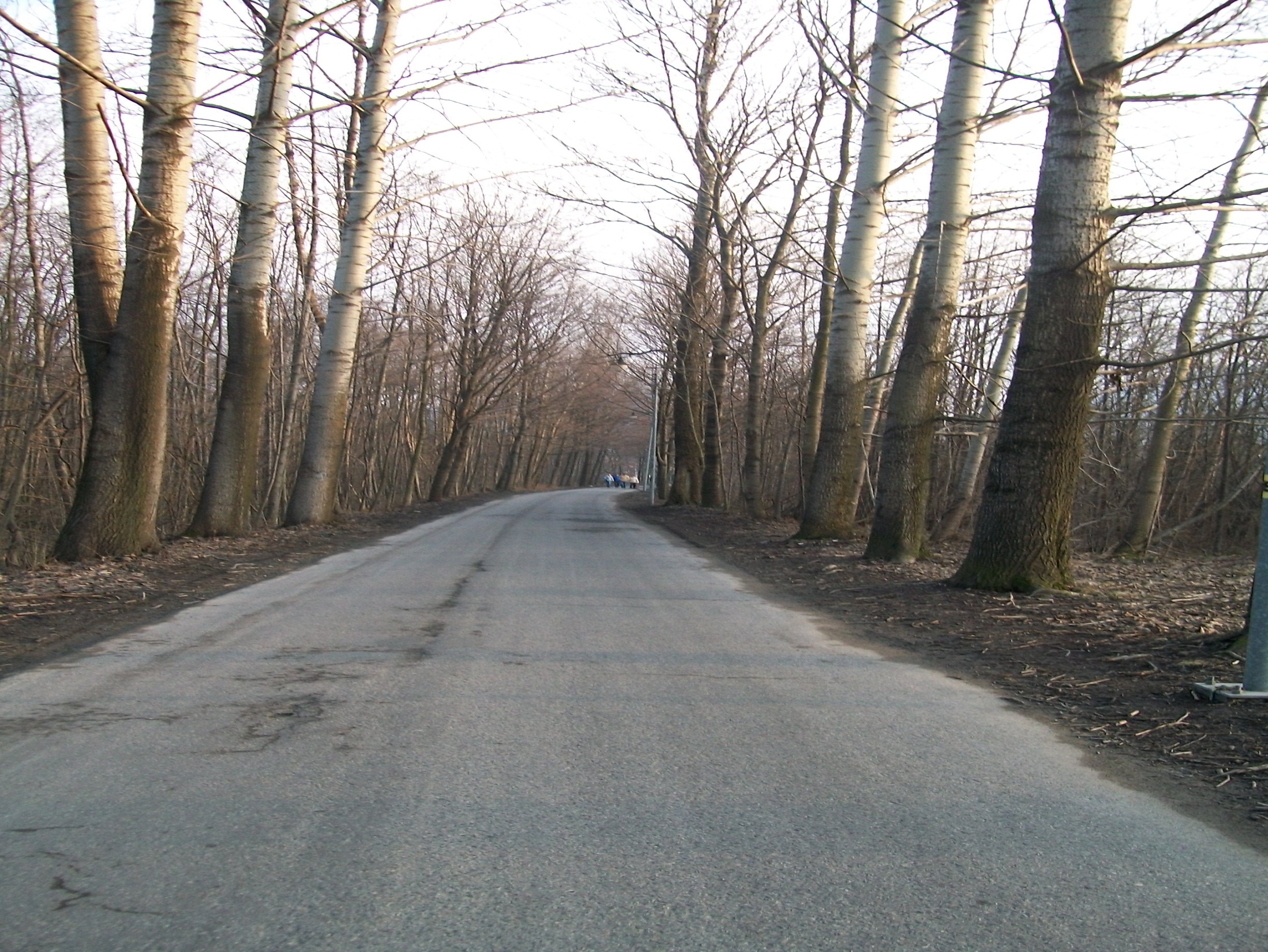 Wydłużasz mi kroki na drodze i stopy moje się nie chwieją.
Psalm 18
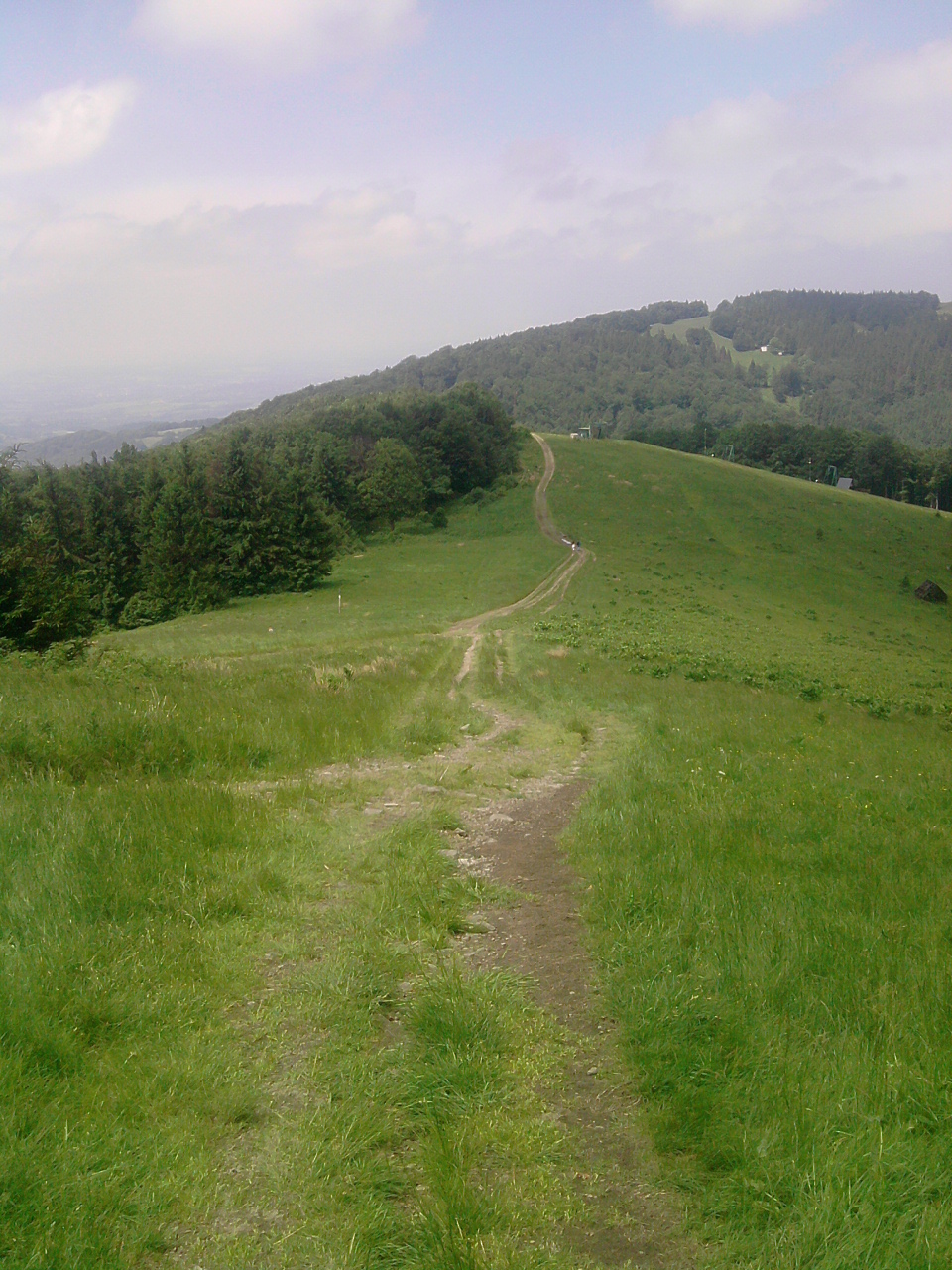 Wiedzie mnie po właściwych ścieżkach przez wzgląd na swoje imię. Chociażbym chodził ciemną doliną, zła się nie ulęknę, bo Ty jesteś ze mną.
Psalm 23
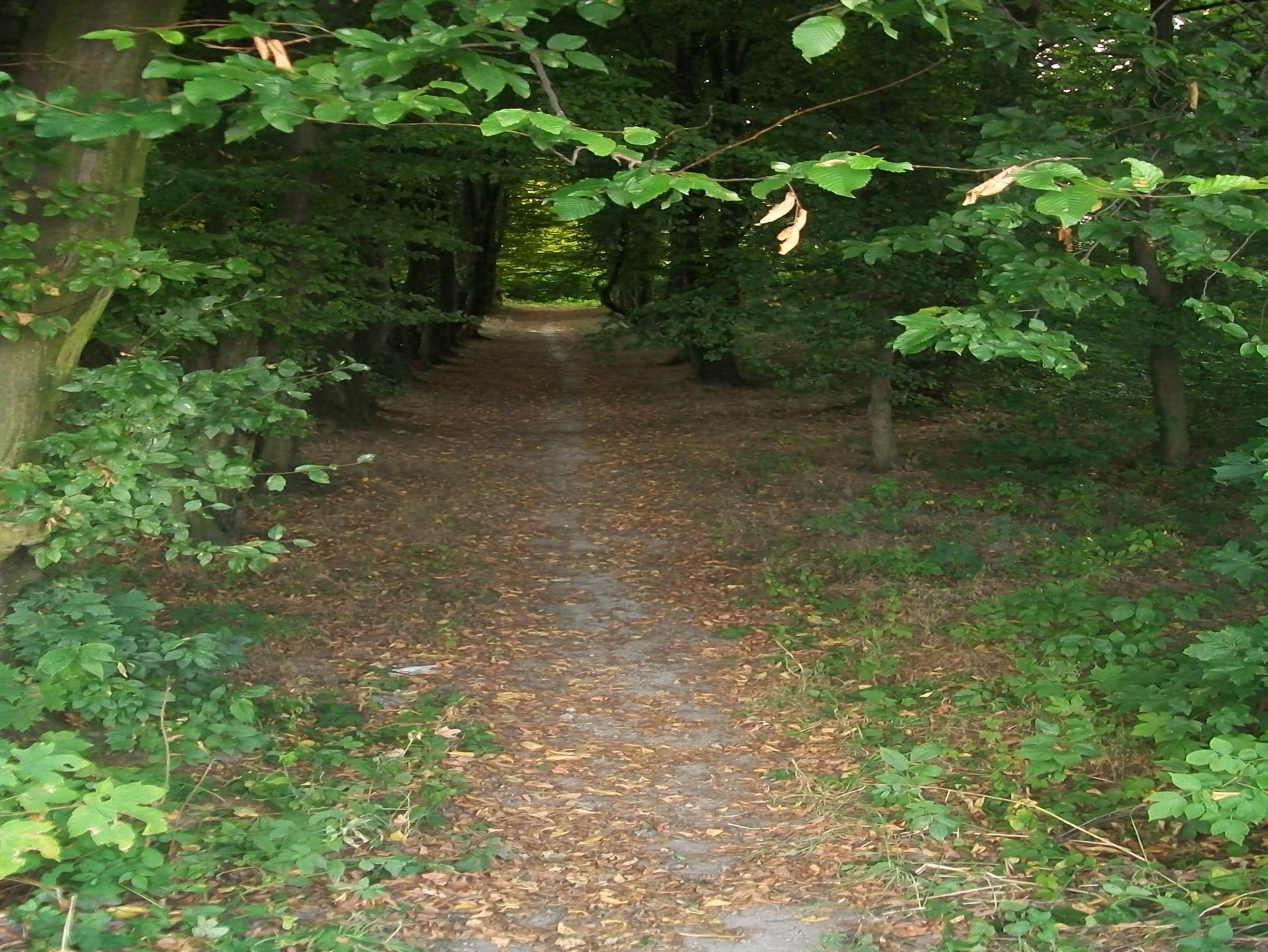 Daj mi poznać drogi Twoje, Panie, i naucz mnie Twoich ścieżek! Prowadź mnie według Twej prawdy  i pouczaj,                                bo Ty jesteś Bóg, mój Zbawca, i w Tobie mam zawsze nadzieję.
Psalm 25
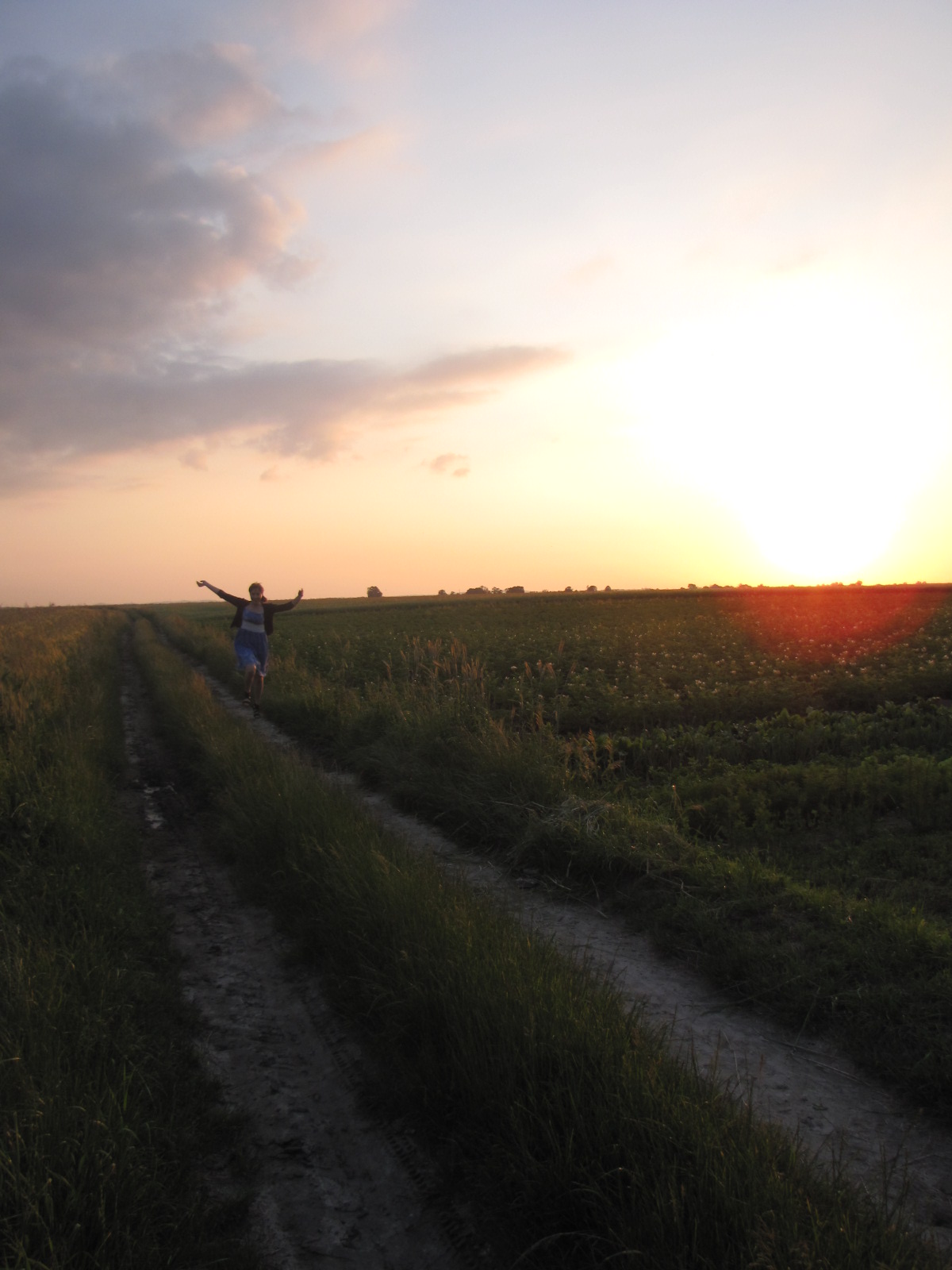 Panie, naucz mnie Twojej drogi, prowadź mnie ścieżką prostą, ze względu na mych wrogów! 
Psalm 27
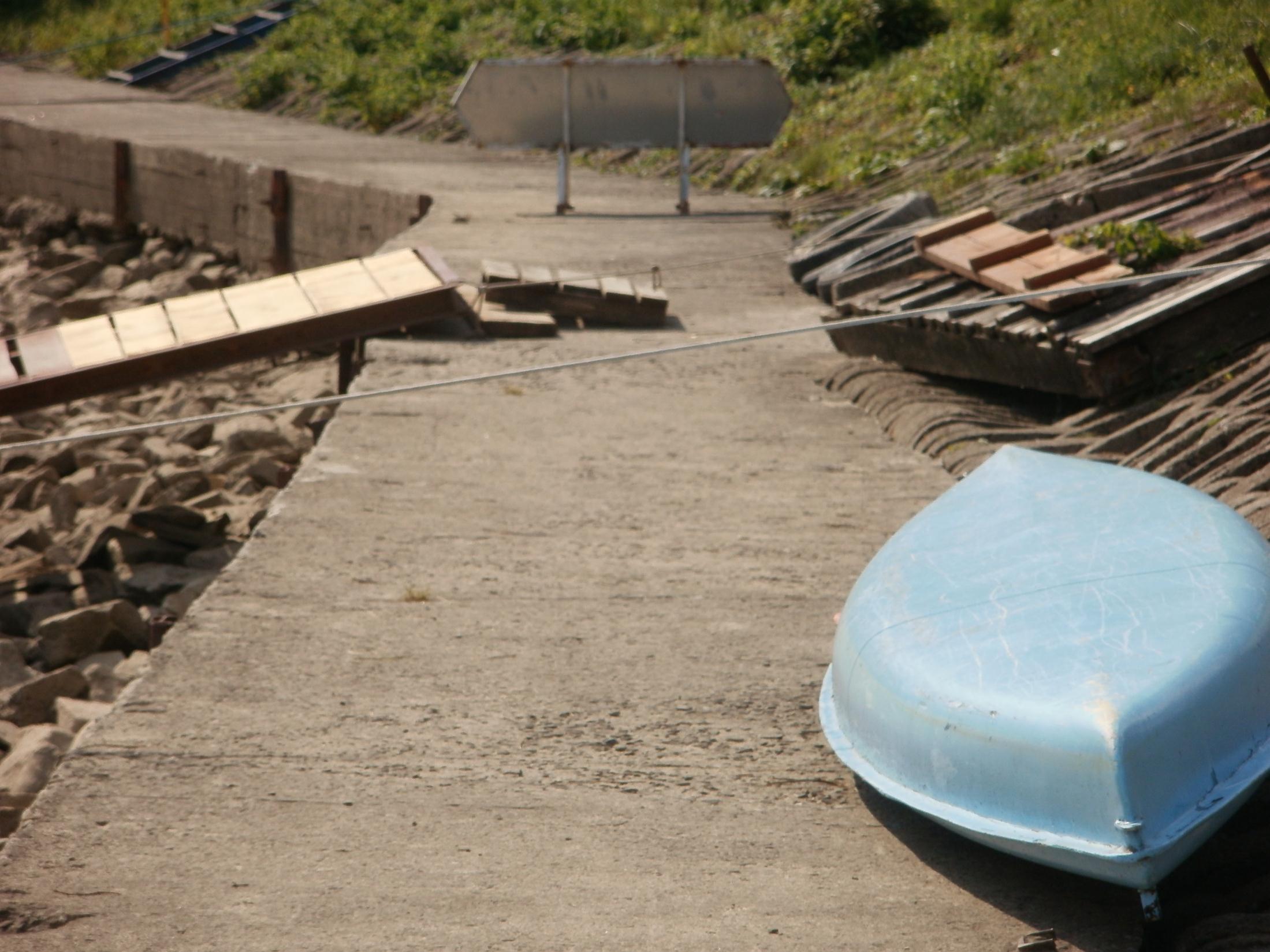 Pouczę cię i wskażę drogę, którą pójdziesz; umocnię moje spojrzenie na tobie. 
Psalm 32
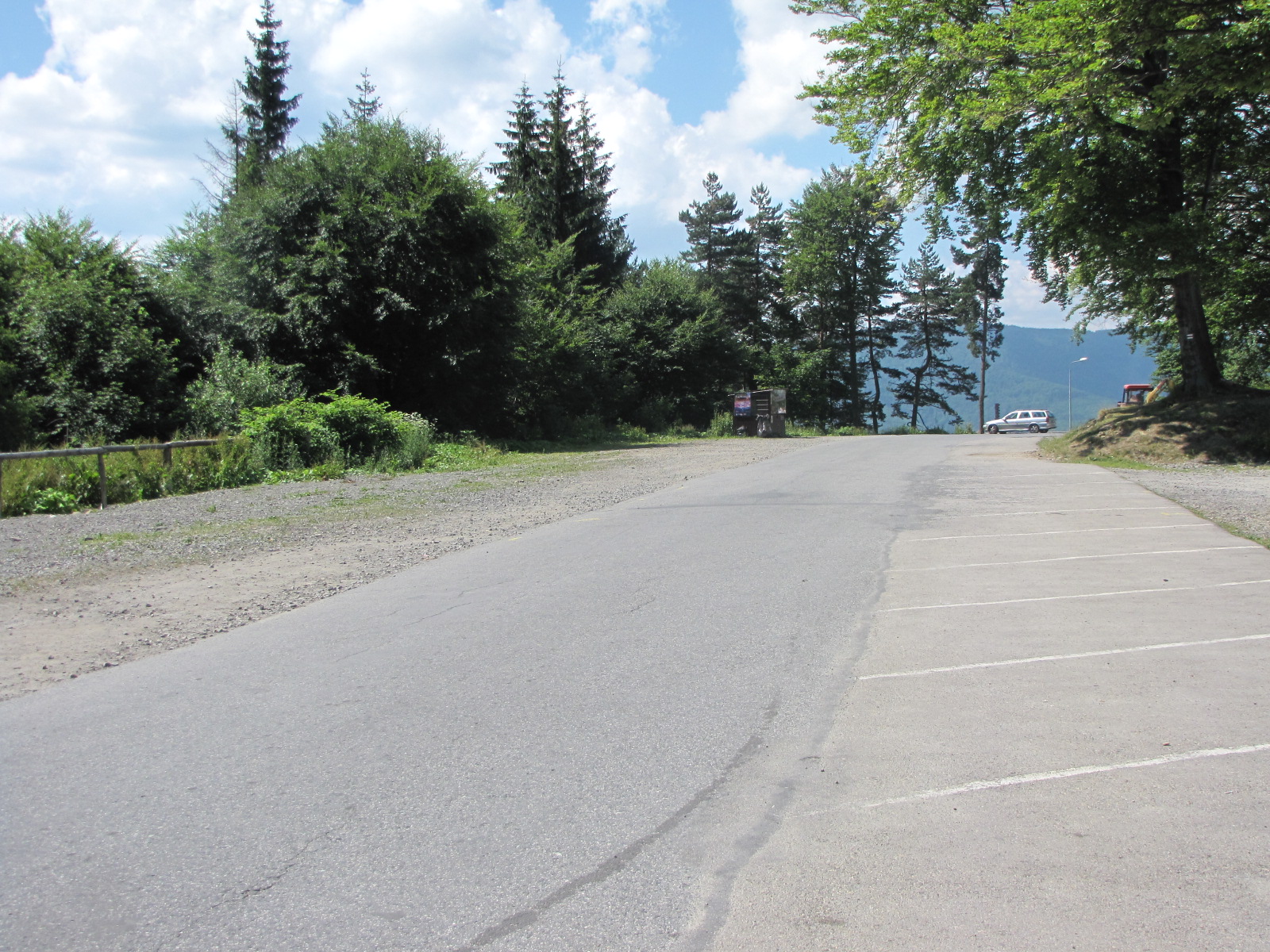 Powierz Panu swoją drogę i zaufaj Mu: On sam będzie działał.

Miej nadzieję w Panu i strzeż Jego drogi, a On cię wyniesie, abyś posiadł ziemię; zobaczysz zagładę występnych. 
Psalm 37
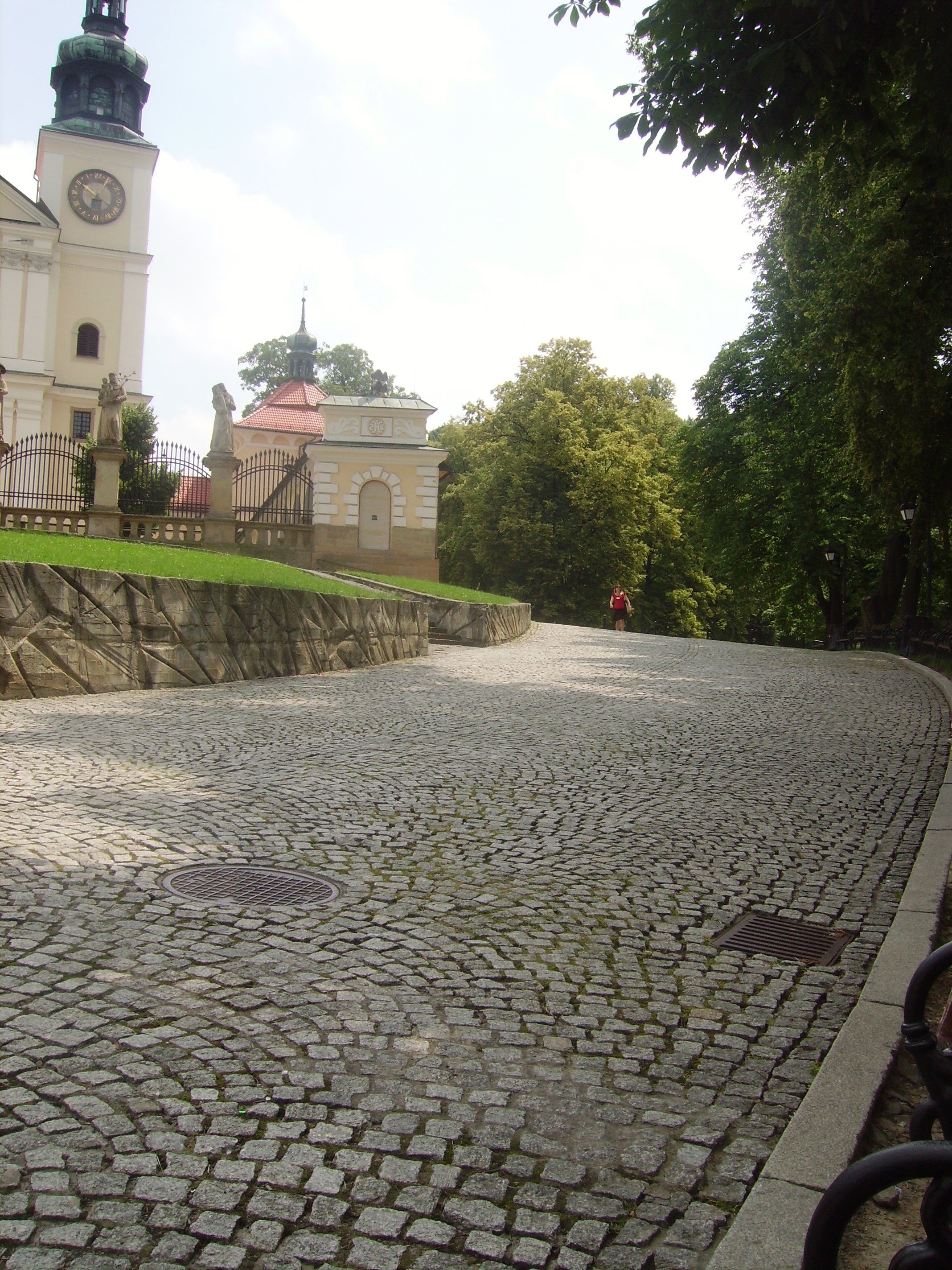 Niech Bóg się zmiłuje nad nami, niech nam błogosławi;  niech zajaśnieje dla nas Jego oblicze! Aby na ziemi znano Jego drogę, Jego zbawienie - pośród wszystkich ludów.

   Psalm 67
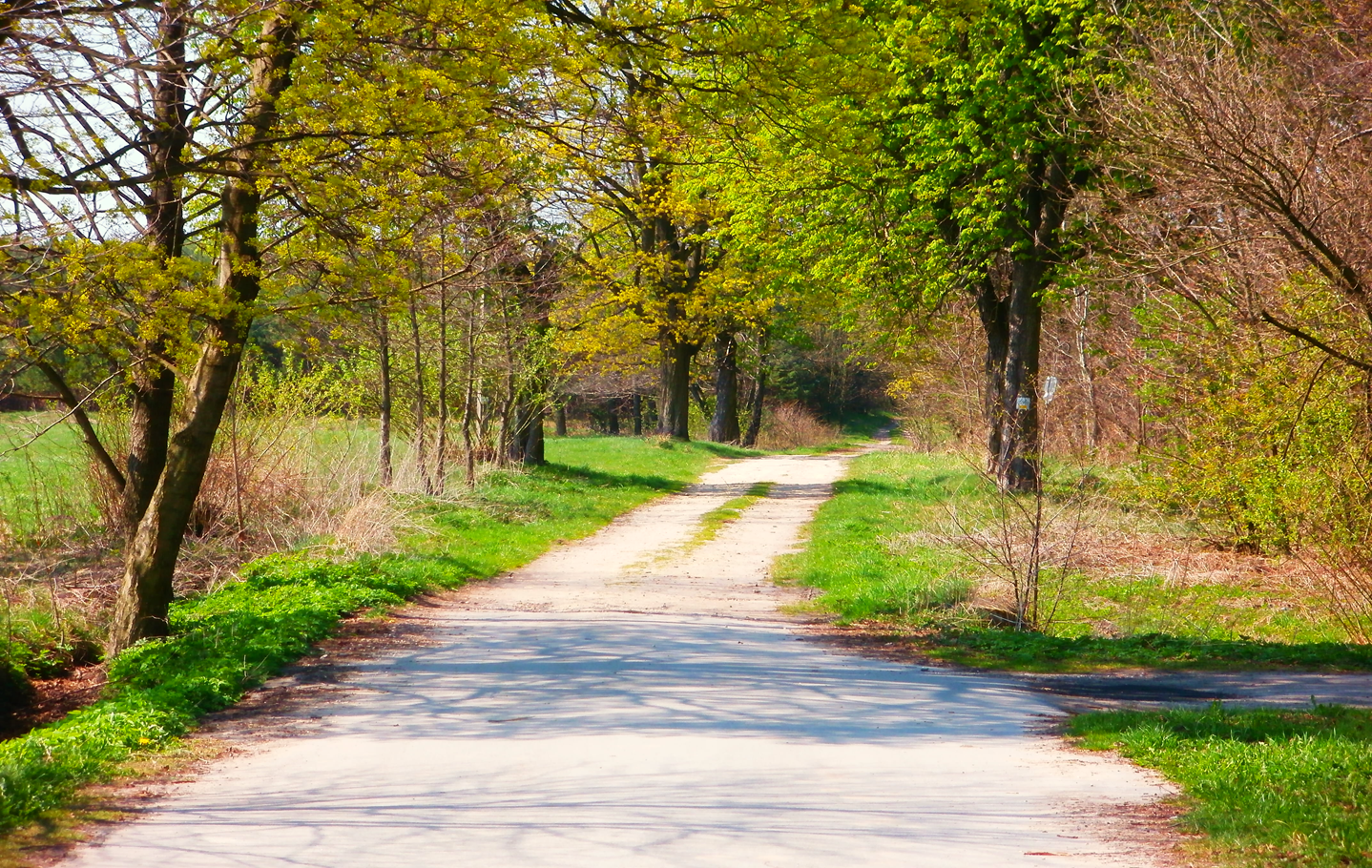 Śpiewajcie Bogu, grajcie Jego imieniu; wyrównajcie drogę Temu, co cwałuje na obłokach! Jahwe Mu na imię; radujcie się przed Jego obliczem! Psalm 68
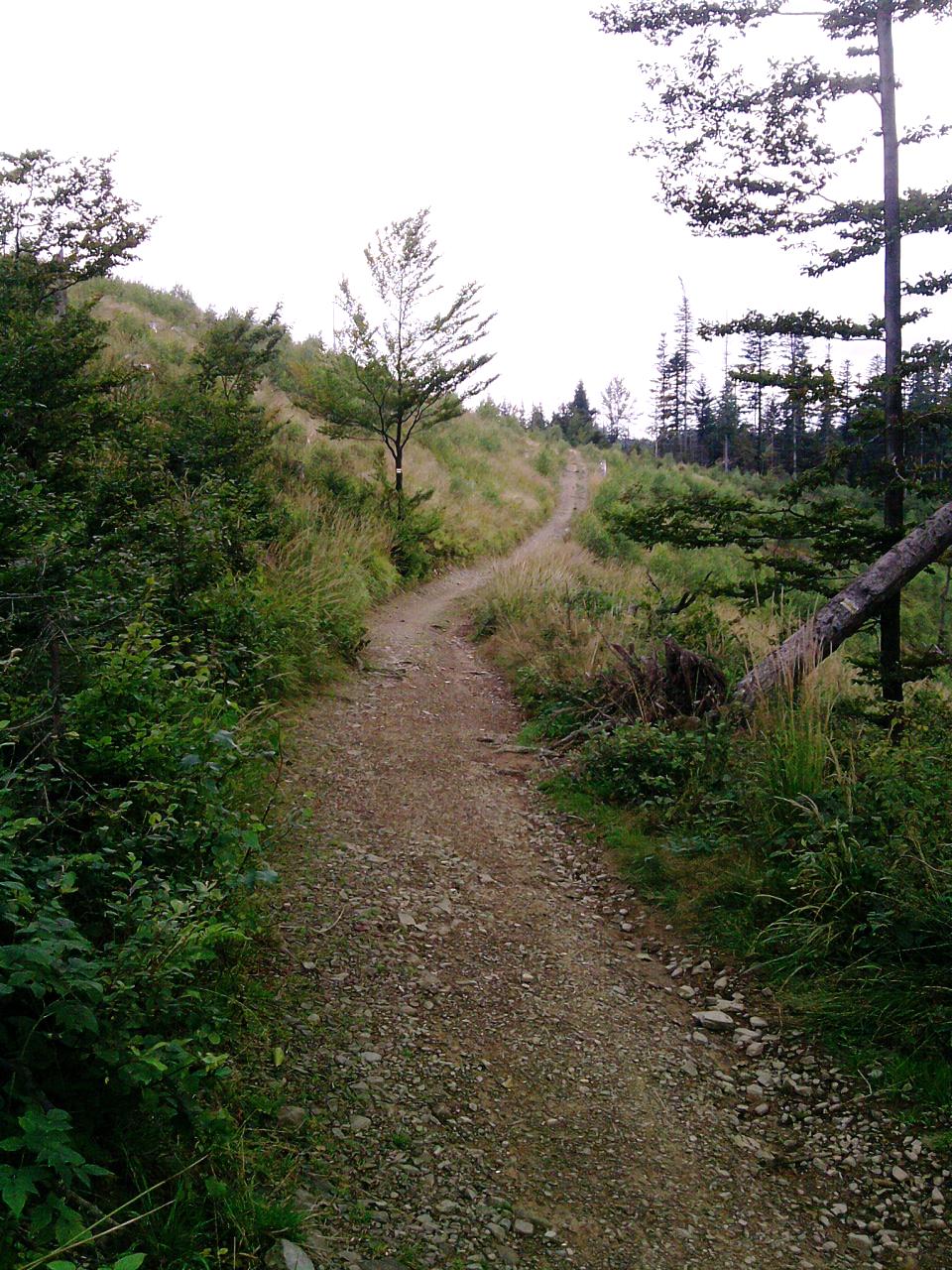 Naucz mię, Panie, Twej drogi, bym postępował według Twojej prawdy; skłoń moje serce ku bojaźni Twojego imienia! 
Psalm 86
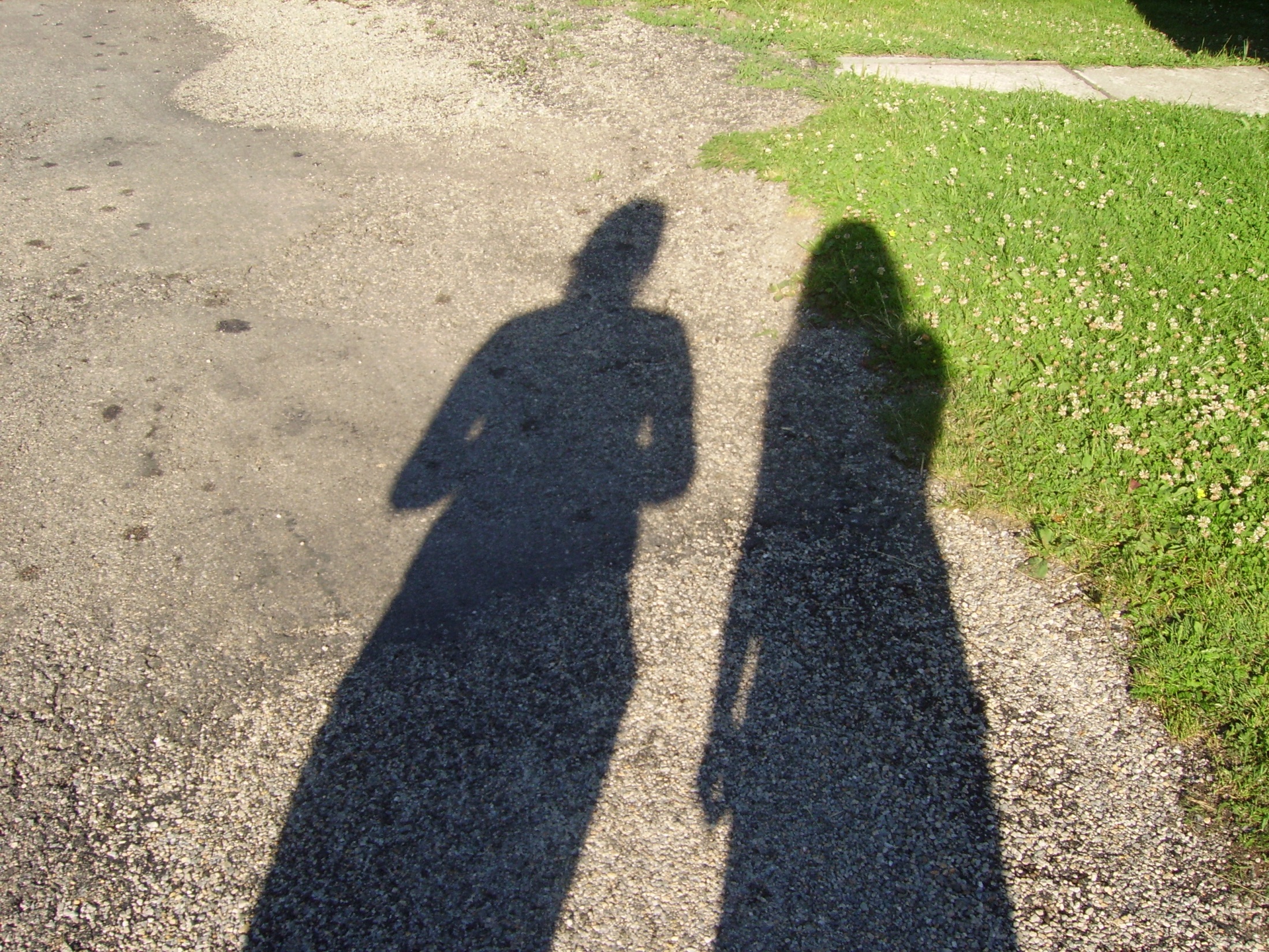 Bo swoim aniołom dał rozkaz o tobie, aby cię strzegli na wszystkich twych drogach.
Psalm 91
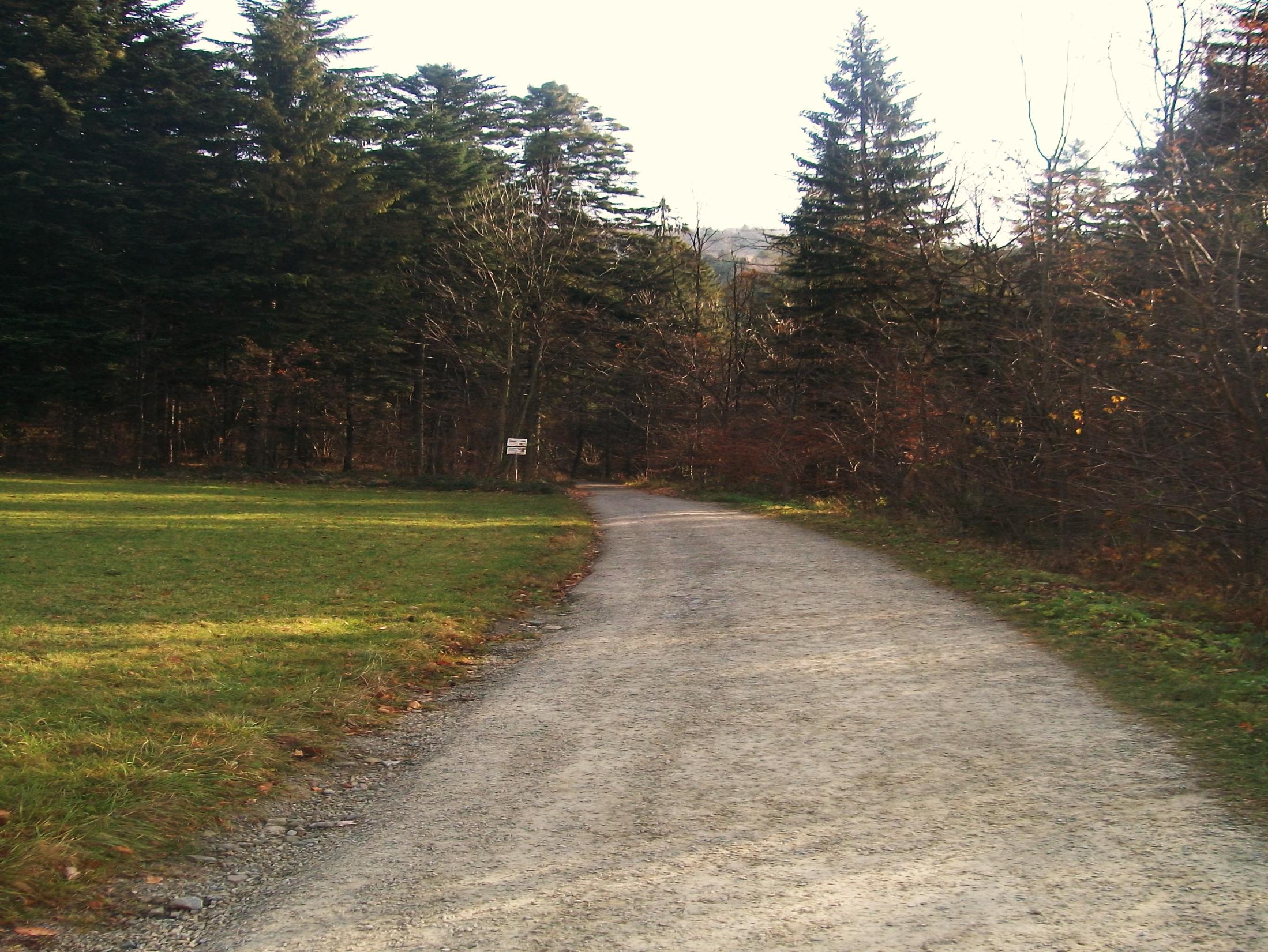 Boże, Twoja droga jest święta: który bóg dorówna wielkością naszemu Bogu?  Ty jesteś Bogiem działającym cuda, objawiłeś ludom swą potęgę.
Psalm 77
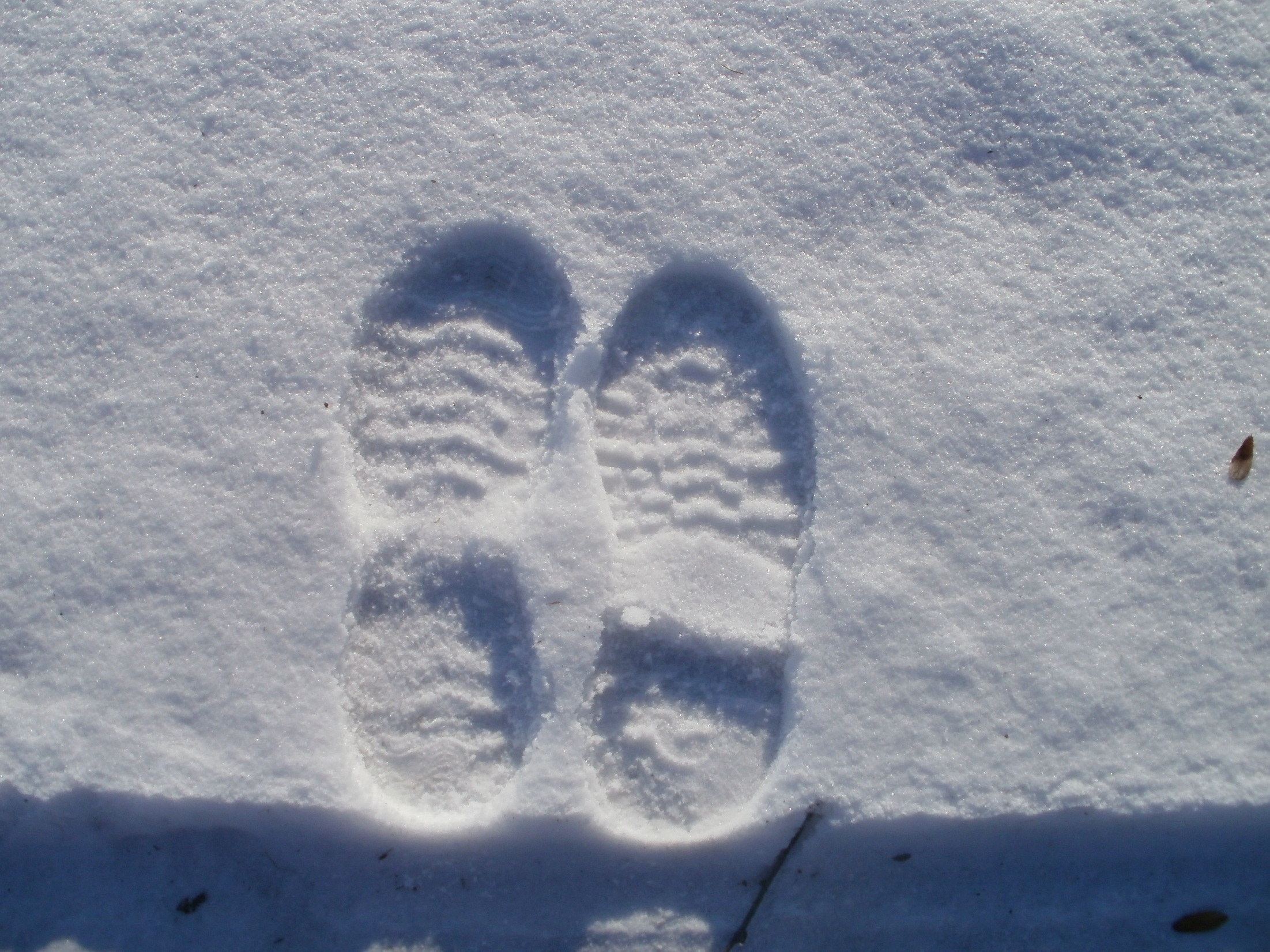 Kroczyć będę drogą nieskalaną: Kiedyż do mnie przybędziesz?Będę postępował według niewinności mego serca pośrodku mojego domu.
Psalm 101
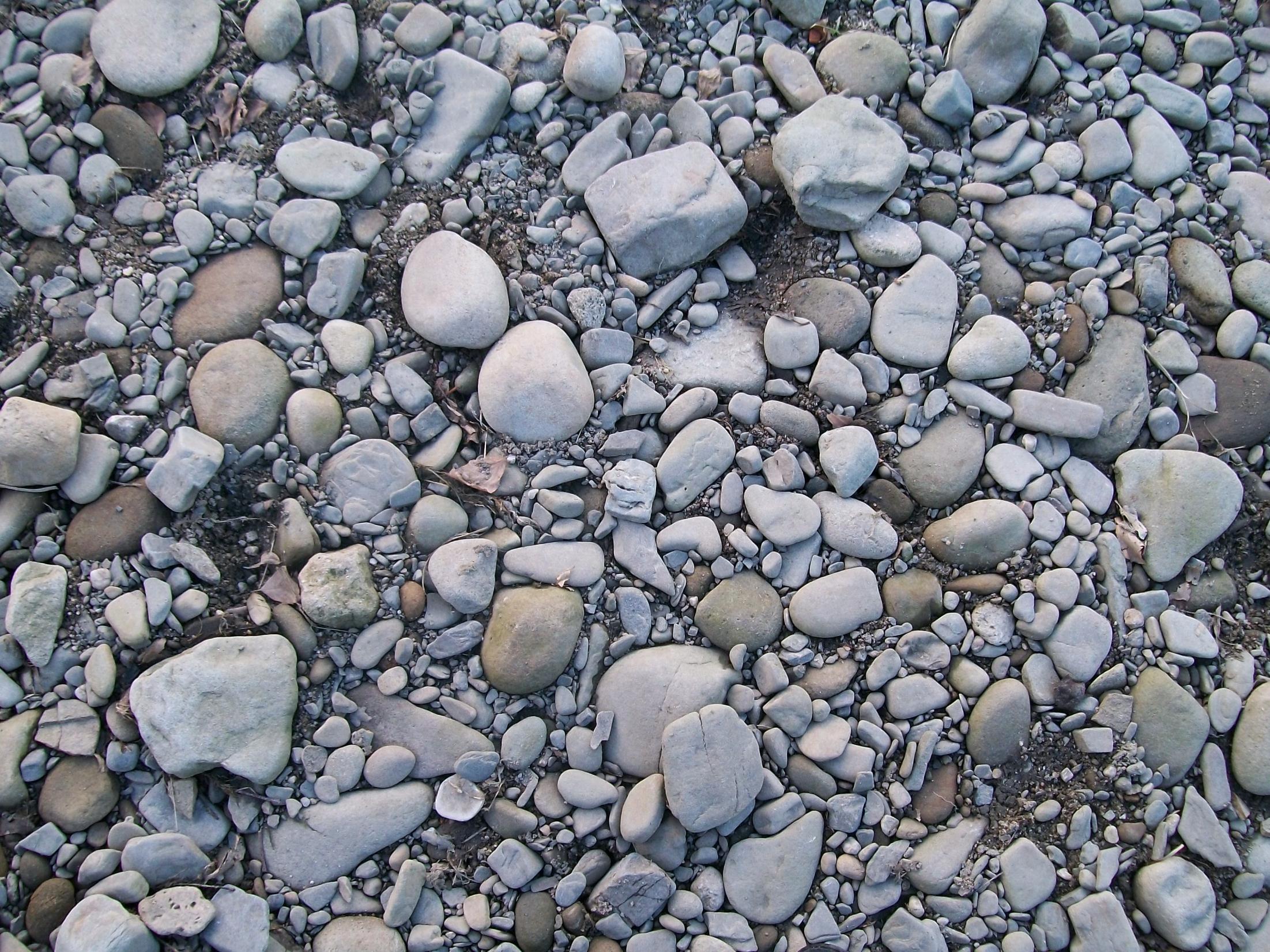 Drogi swoje objawił Mojżeszowi, dzieła swoje synom Izraela. Miłosierny jest Pan i łaskawy, nieskory do gniewu i bardzo łagodny. 
Psalm 103
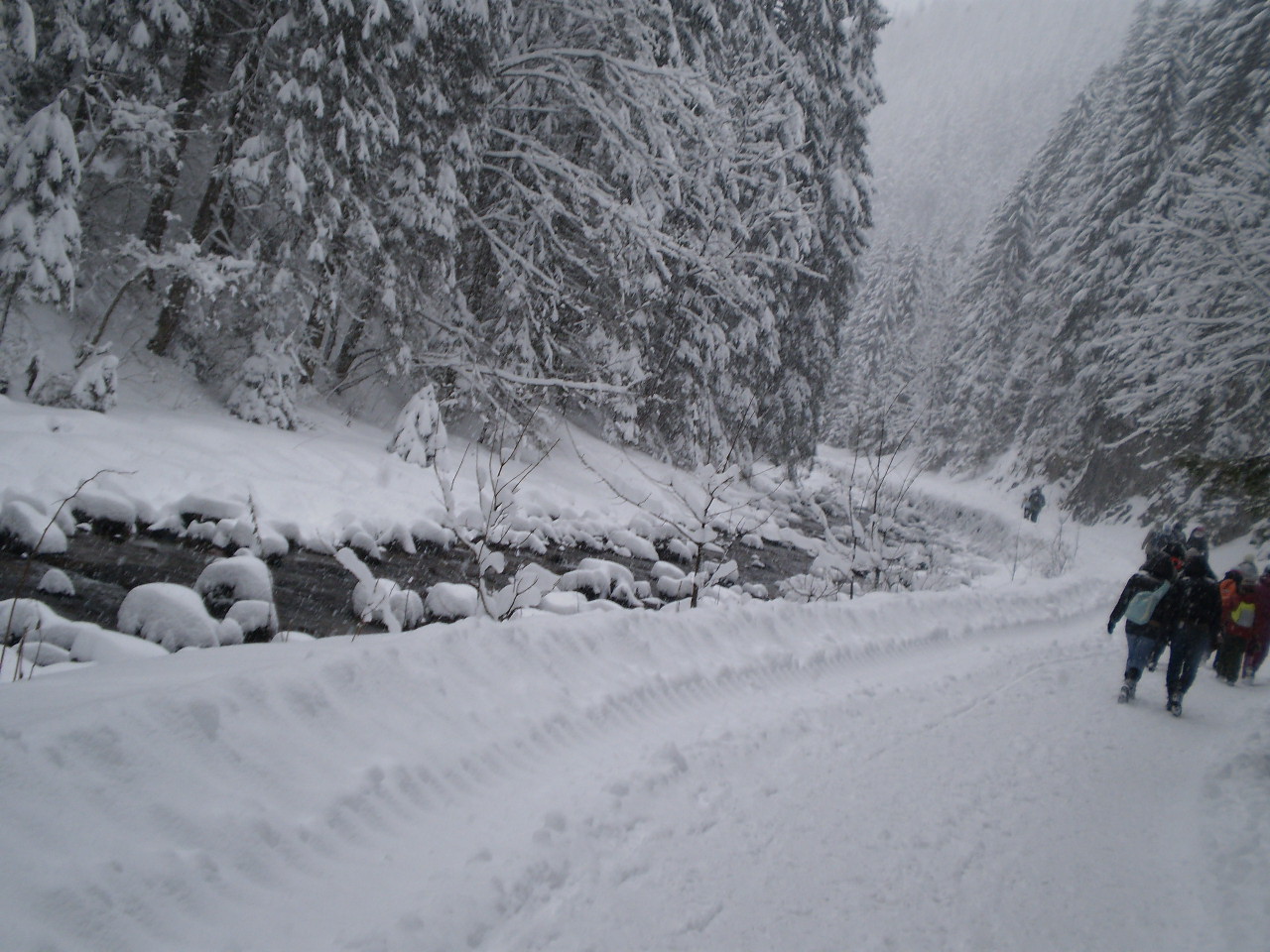 Błądzili na pustyni, na odludziu: do miasta zamieszkałego nie znaleźli drogi. Cierpieli głód i pragnienie,  i ustawało w nich życie.  W swoim ucisku wołali do Pana,  On ich uwolnił od trwogi.  I powiódł ich prostą drogą,  tak że doszli do miasta zamieszkałego.  
Psalm 107
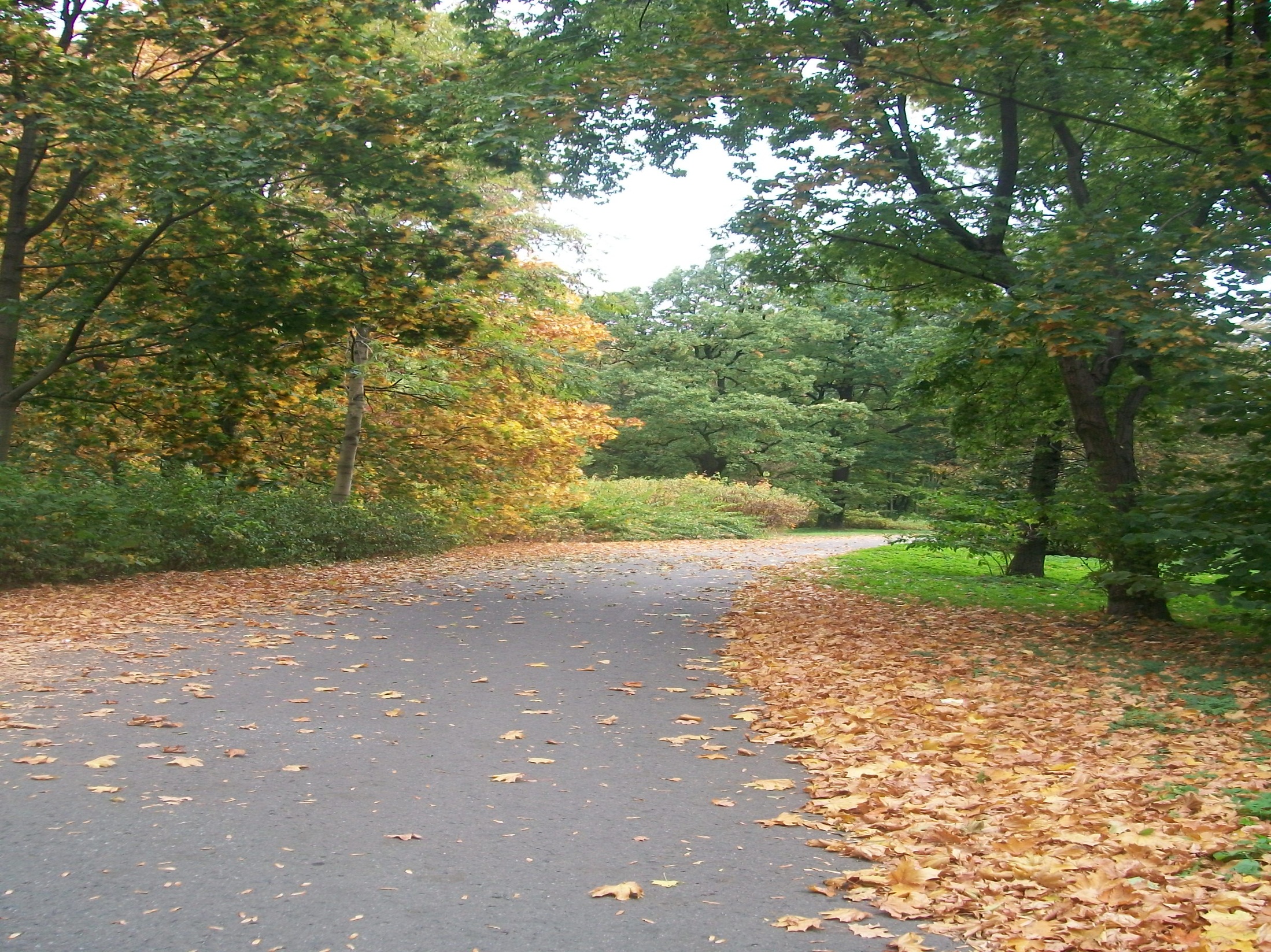 Szczęśliwi, których droga nieskalana, 
którzy postępują według Prawa Pańskiego. 
Szczęśliwi, którzy zachowują Jego upomnienia,
 całym sercem Go szukają, którzy nie czynią nieprawości, 
lecz kroczą Jego drogami. Ty na to dałeś swoje przykazania, by pilnie ich przestrzegano. Oby moje drogi były niezawodne w przestrzeganiu Twych ustaw!  Psalm 119
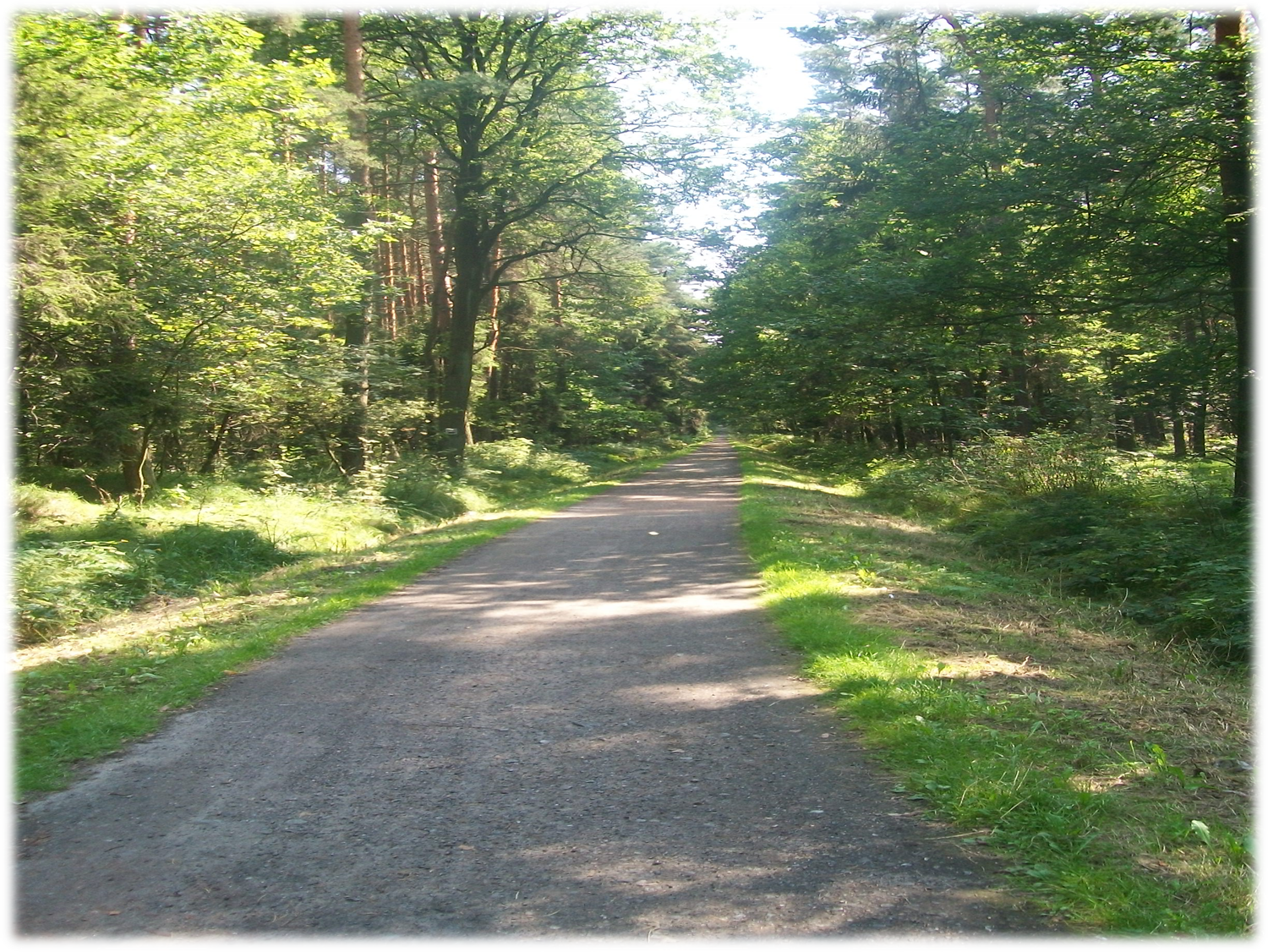 Opowiedziałem Ci moje drogi i wysłuchałeś mnie:                  o Twoich ustawach mię poucz!
Pozwól mi zrozumieć drogę Twych postanowień, abym rozważał Twe cuda. 
 Psalm 119
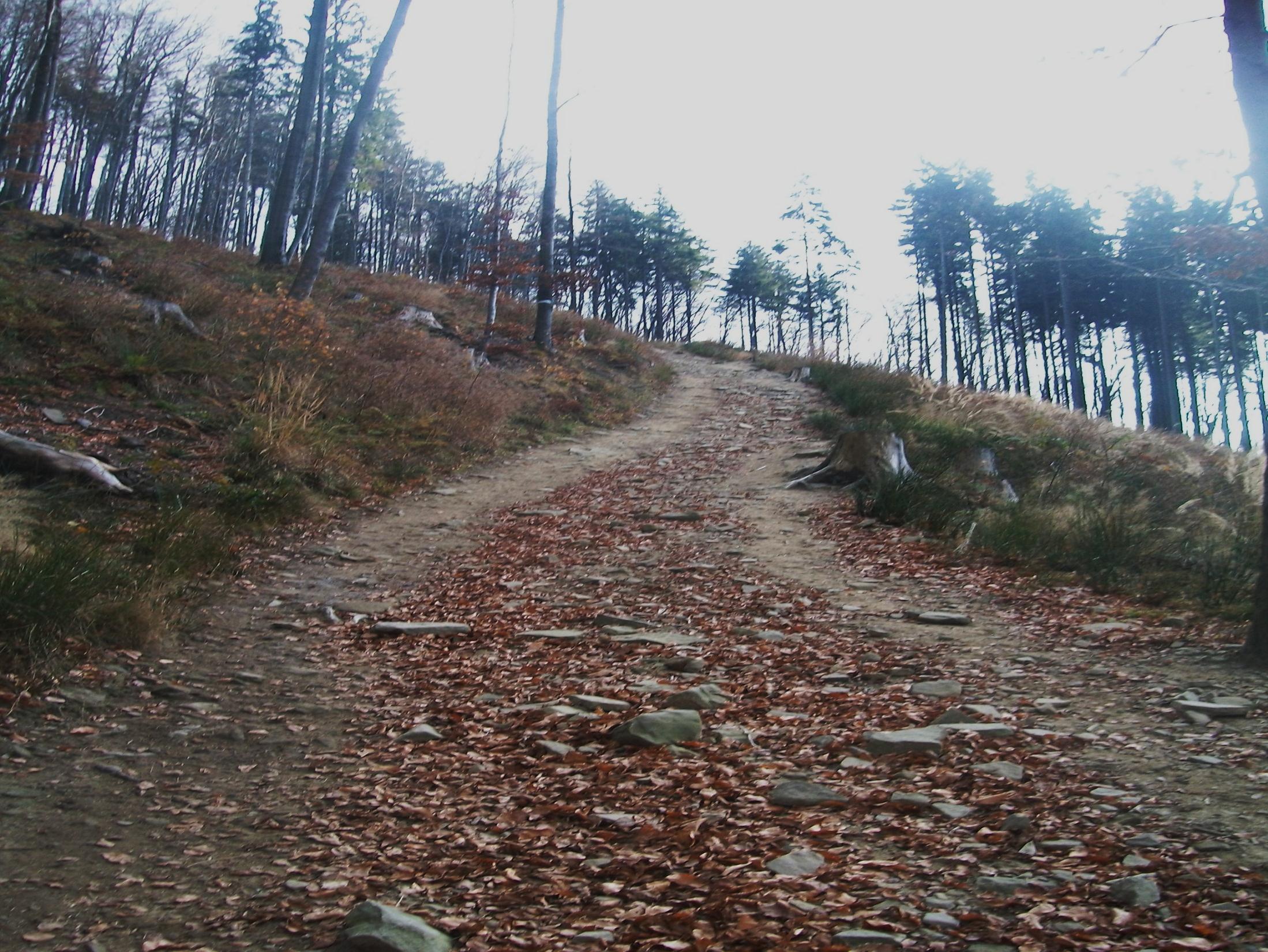 Drogę kłamstwa odwracaj ode mnie, daj mi zaś łaskę Twojego Prawa! Drogę wierności obrałem, pragnąc Twoich wyroków. 
Lgnę do Twoich napomnień, nie daj mi okryć się wstydem! Biegnę drogą Twoich przykazań, bo czynisz moje serce szerokim.  
Psalm 119
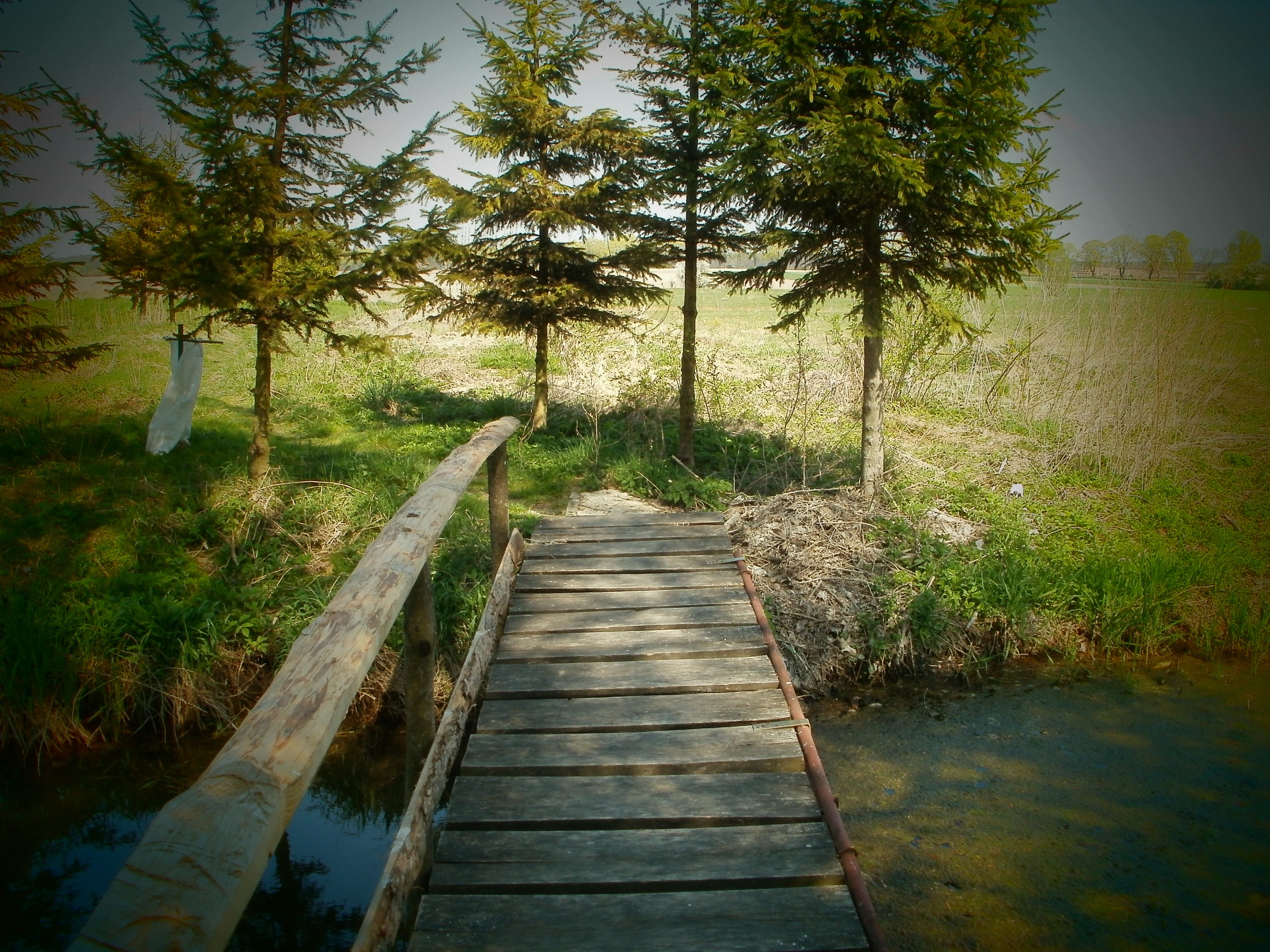 Naucz mnie, Panie, drogi Twoich ustaw, bym strzegł ich aż do końca Psalm 119
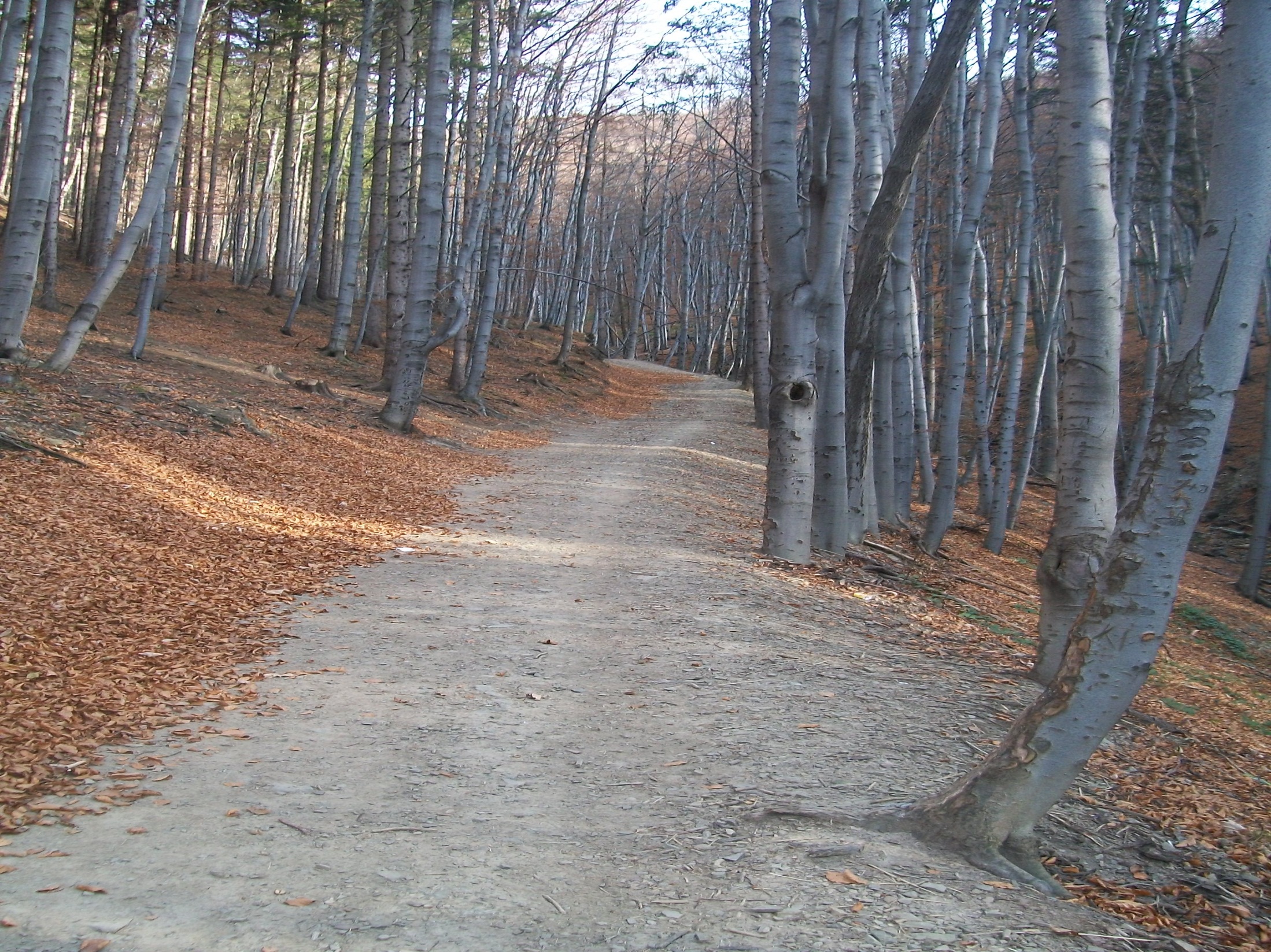 Rozważam moje drogi i zwracam stopy do Twoich napomnień.  Dlatego kieruję się wszystkimi Twoimi postanowieniami i nienawidzę wszelkiej drogi fałszu.  Przestrzegam Twoich postanowień i napomnień, bo wszystkie moje drogi są przed Tobą. Psalm 119
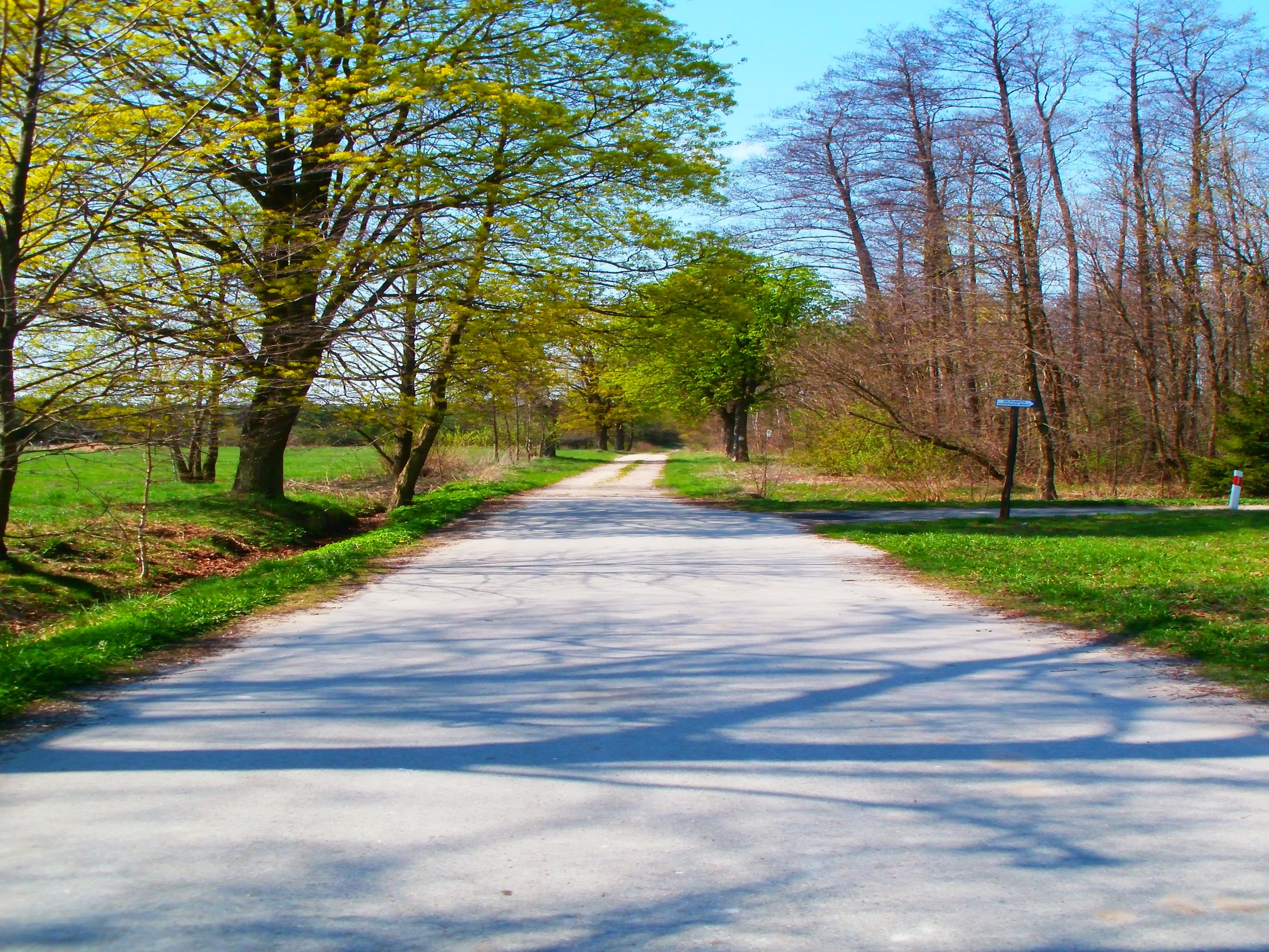 Szczęśliwy każdy, kto boi się Pana, który chodzi Jego drogami! 
Psalm 128
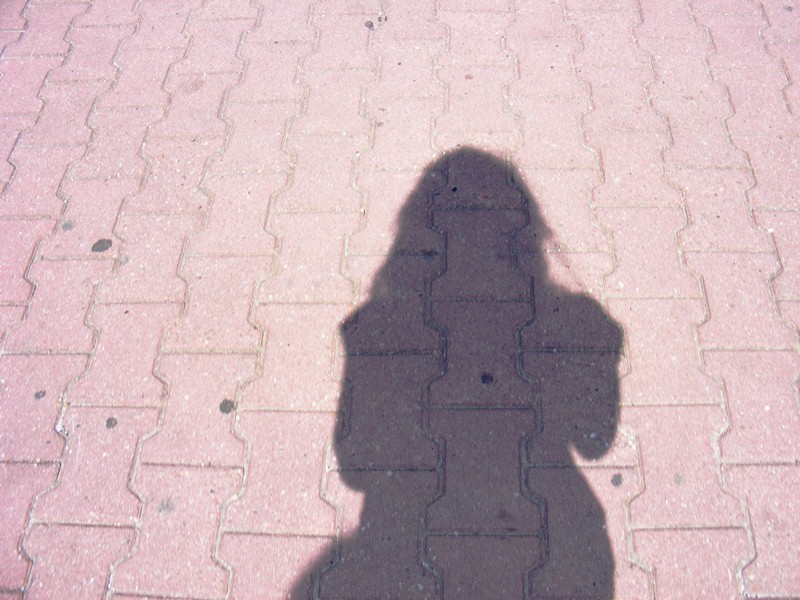 Z daleka przenikasz moje zamysły, widzisz moje działanie i mój spoczynek i wszystkie moje drogi są Ci znane. 

Zbadaj mnie, Boże, i poznaj me serce; doświadcz i poznaj moje troski, i zobacz, czy jestem na drodze                      nieprawej, a skieruj mnie                                                na drogę odwieczną!Psalm 139
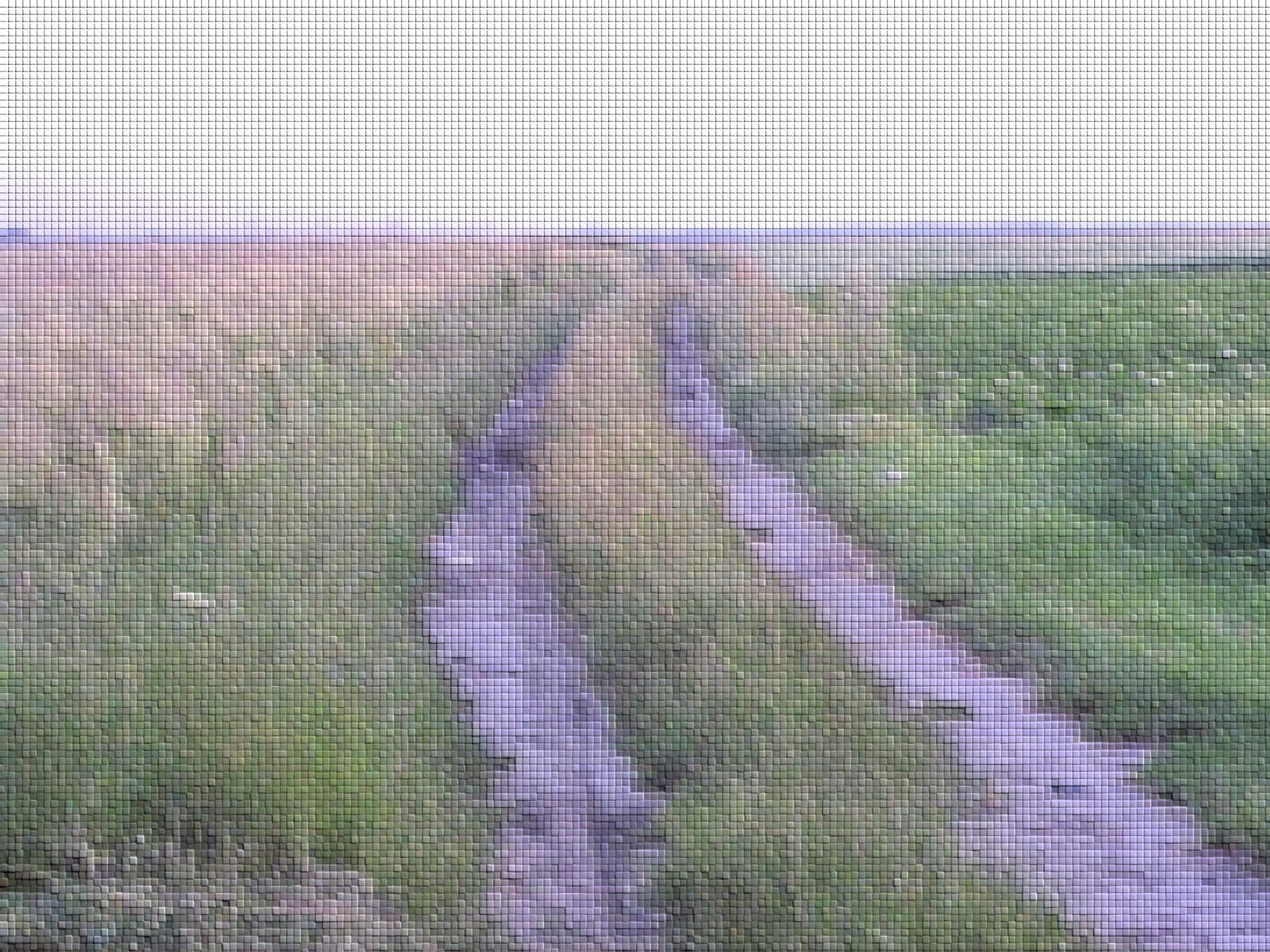 Pan jest sprawiedliwy na wszystkich swych drogach 
 i łaskawy we wszystkich swoich dziełach.  
Psalm 145
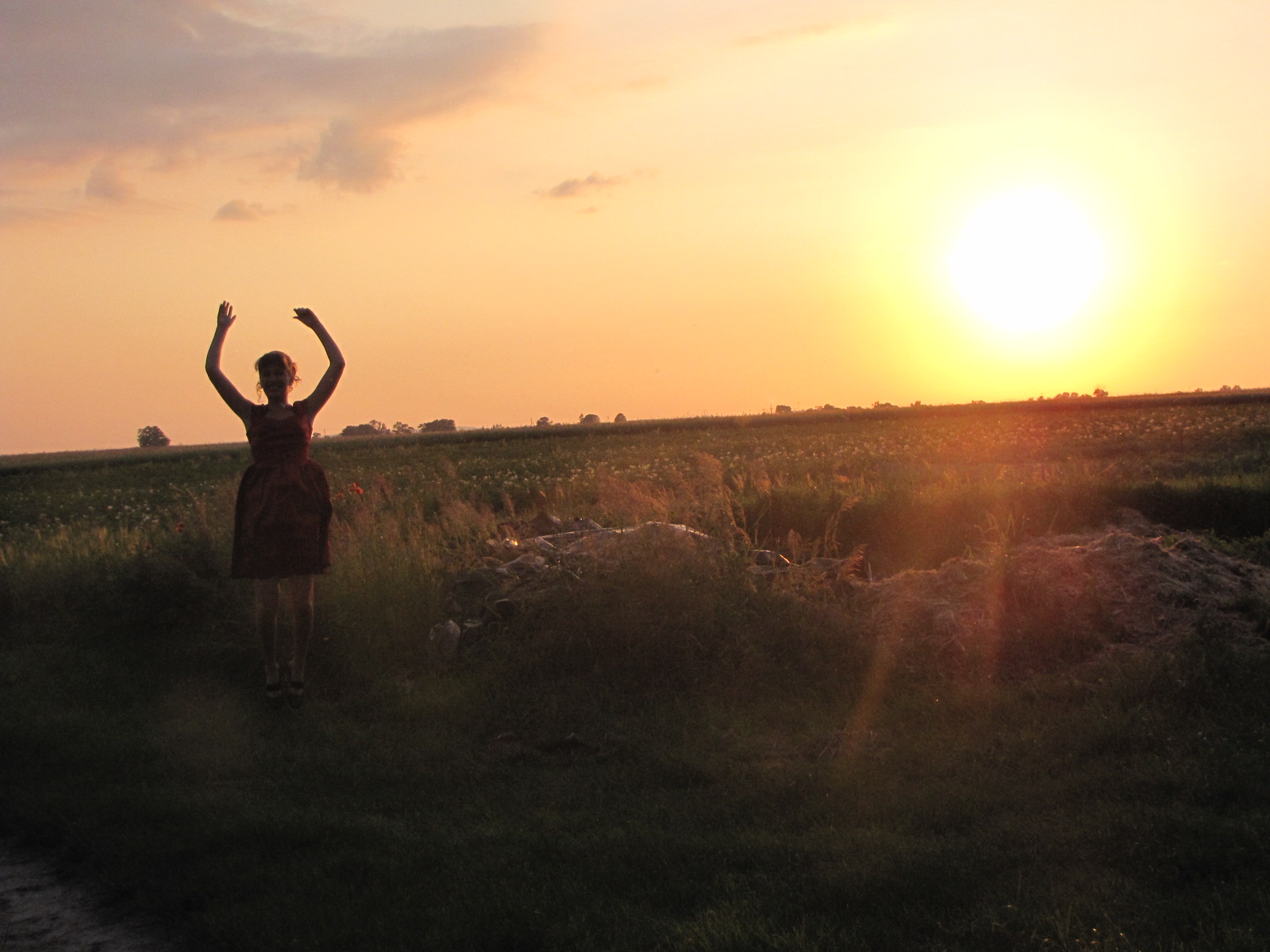 Oznajmij, jaką drogą mam kroczyć, bo wznoszę do Ciebie moją duszę.  
Psalm 143
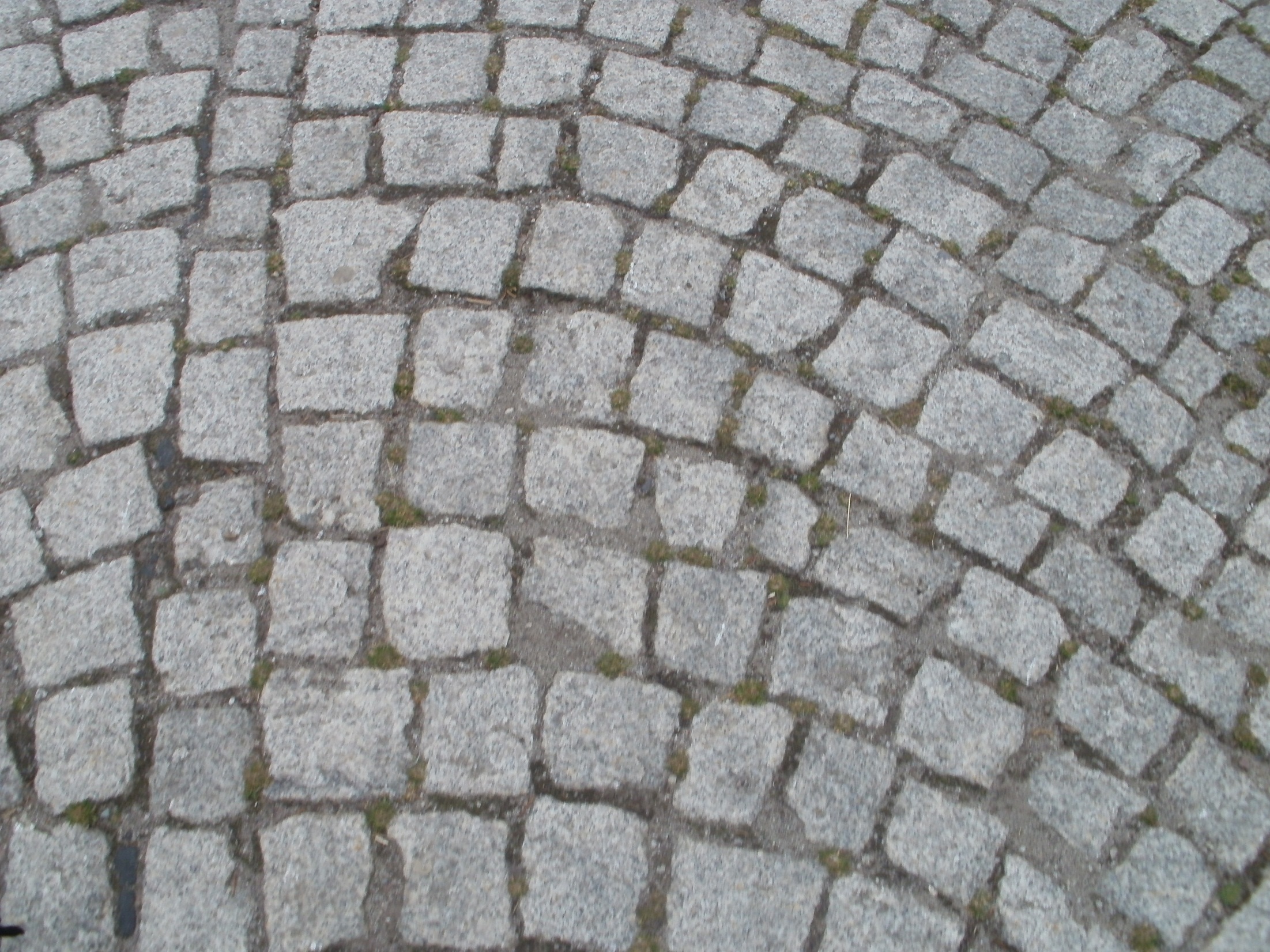 Zdjęcia i przygotowanie: Katarzyna Żelezik
Muzyka: Mate.O – Twe drogi są najlepsze